SmartArt-Beispiele
Versuchen Sie die folgenden SmartArt-Figuren mit den rohen Texten (links) zu erstellen.
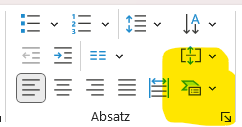 Beziehung, entgegengesetzte Pfeile
oben
unten
[Speaker Notes: Kategorie Prozess]
Prozess, Trichter
rot
grün
blau
weiss
[Speaker Notes: Kategorie Prozess]
Prozess, Formel
Nationalrat
Ständerat
Bundesversammlung
Beziehung, gestapeltes Venn
Office
Windows
Computer